Collective Worship in a CE School
What governors need to know
Diocesan conference 04/07/19
[Speaker Notes: Aims:
Information about what constitutes CW in a CE school and its purpose
Role of governors in monitoring and evaluating CW in a CE school]
True or false?
[Speaker Notes: How much do you know about CW in your school?]
Collective Worship or Assembly?
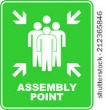 [Speaker Notes: Does it matter what we call this time?
In some ways it doesn’t as long as we understand the purpose of these times – as we will see when we consider the purpose of collective worship.
Assembly in its simplest form simply means ‘gathering’ whereas collective worship is much more than that.  In asking children about CW in school, the frequent response I get is about the opportunity to meet together ie collectively, and to understand more about God – importance of prayer and reflection]
Worship in a CE School
In accordance with the school’s Trust Deed:
To provide education in accordance with the practices and purposes of the Church of England
 
SIAMS 2018:
In a church school collective worship should be inclusive, invitational and inspirational

It should be distinctively Christian in character
[Speaker Notes: Essential features for CW in a CE school – why it has to be distinctively Christian in a church school]
Purpose of Collective Worship
Gives opportunity for children and adults to:

Engage in an act of community
Express thanks and praise to God
Be still and reflect
Explore ‘big questions’ of life and respond to national events
Foster respect and deepen spiritual awareness
Reflect on the character of God and the teachings of Jesus
Affirm Christian values and attitudes
Share each others joys and challenges
Celebrate special times in the Christian calendar        National Education Office of the Church of England
[Speaker Notes: Examples of what should be present over time in CW. Spirituality is a key theme in the SIAMS schedule]
Governor Responsibilities for Collective Worship
Activity:
Look at the 9 statement cards and in groups of 2/3 put them into an order that reflects for you the order of importance. At the top the most important and at the bottom the least important
[Speaker Notes: What for you are the most important aspects of your role as a governor in relation to CW. There may be a designated foundation governor who has responsibility for CW, but it is the responsibility of the whole governing body to know what, why and how  CW  is central to school life]
Governor monitoring
Monitoring –not the same as inspection!
observe and check the progress or quality of collective worship over a period of time; keep under systematic review

Keeping yourself as a governor informed and asking relevant questions – in this case about collective worship e.g. planning, children’s views, collective worship policy
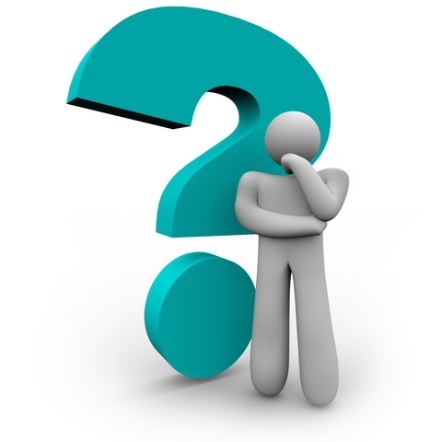 [Speaker Notes: Think about how you are kept informed:
HT
Staff
Children
Clergy
Foundation governors
Looking at school policy, records of planning and evaluation]
Evaluation
Evaluation
Gaining insight into what happens in collective worship and reflect upon and assist in identifying future change
e.g. involvement of children, presentation and different styles, relevant content, atmosphere created, times for prayer and reflection
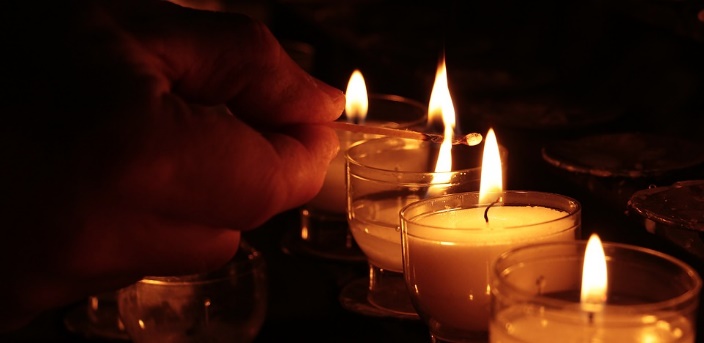 [Speaker Notes: Not the responsibility of governors for day to day running of school life – that belongs to HT and SL – but it is important to ask questions and be involved in regular review of CW]
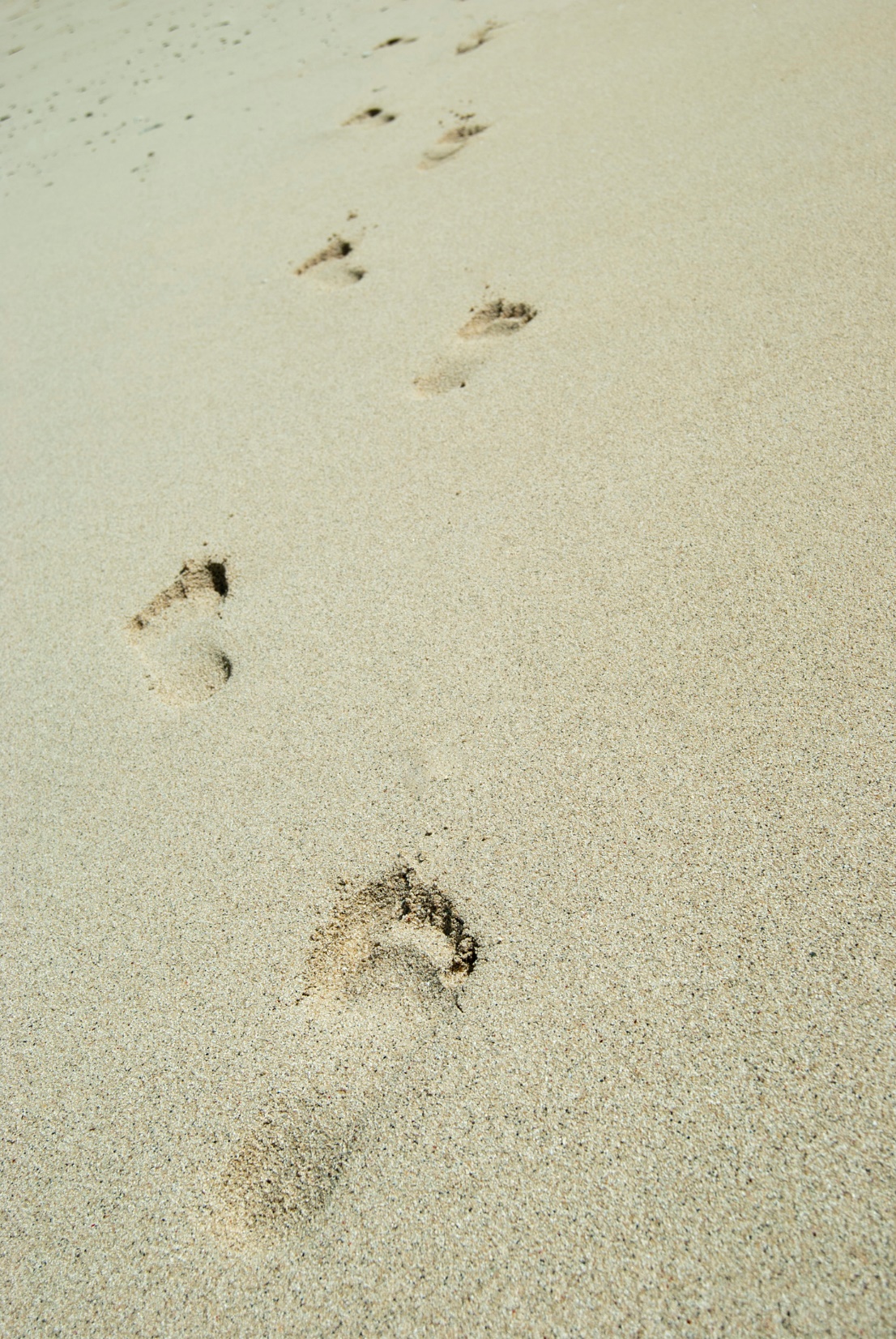 What are my next steps as a governor in relation to collective worship in my school?
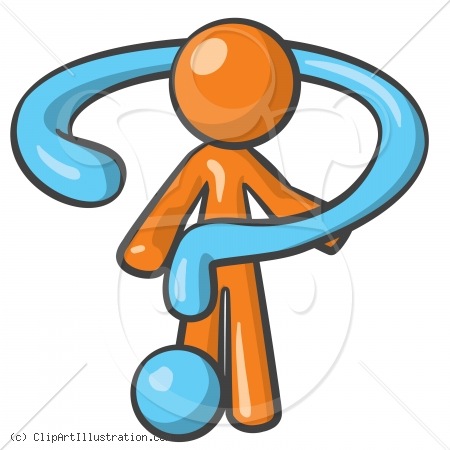 [Speaker Notes: Few moments to reflect and jot down key points to consider and take back into your school]